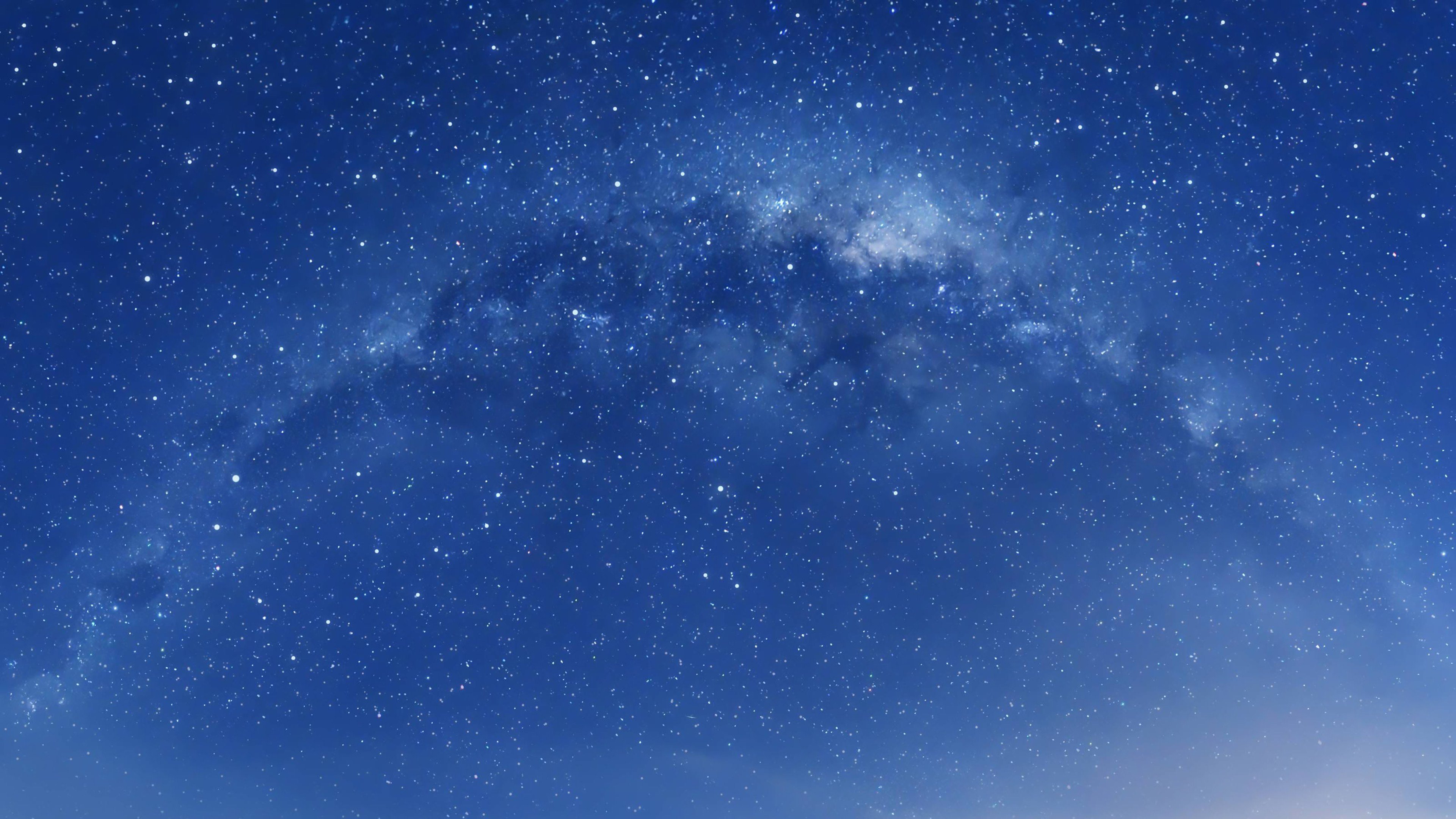 天文学入门
第2.5课，天文观测第一弹
张帅
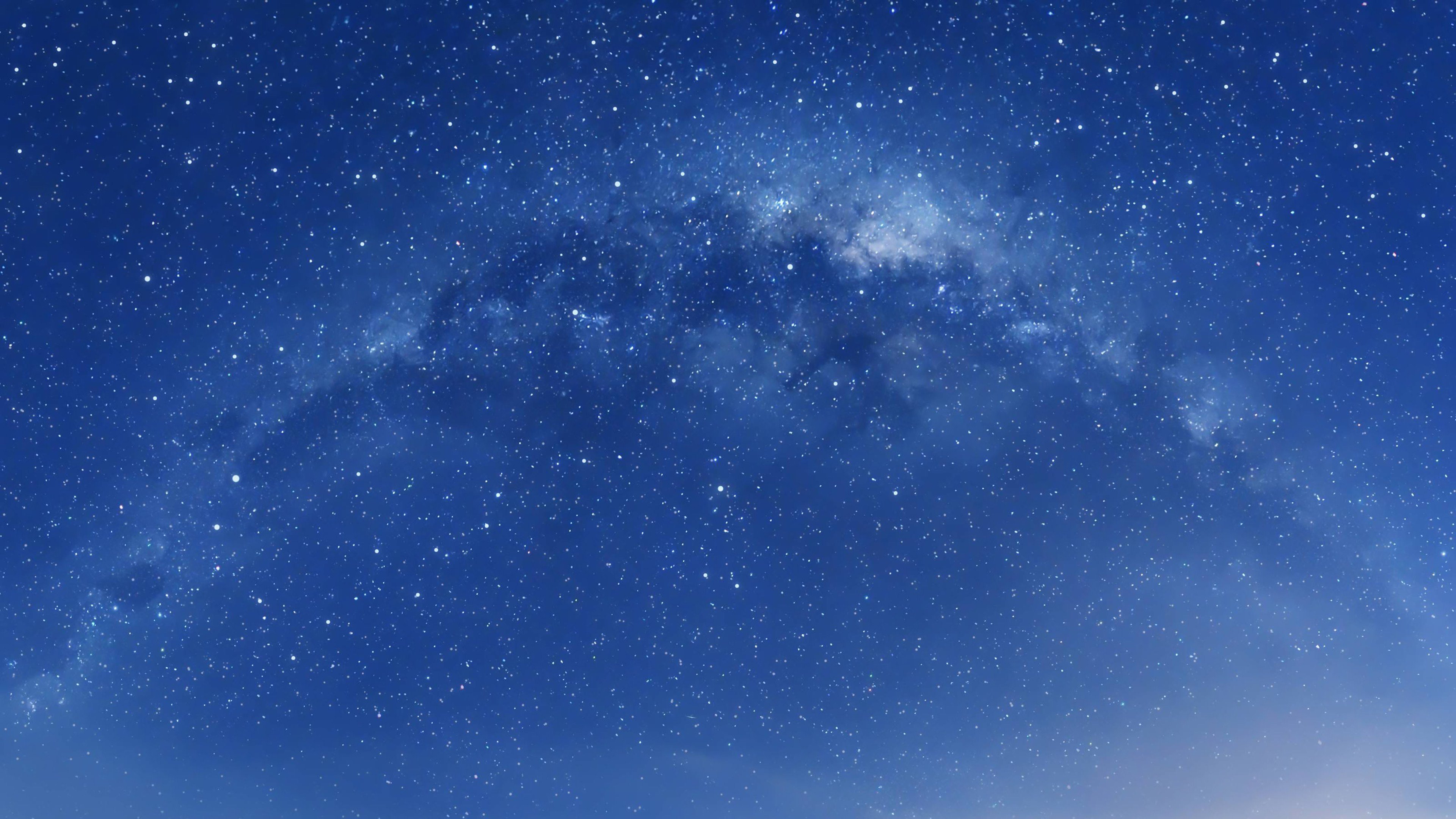 注意事项（雾）              注意事项
不要扭动望远镜
不要用指星笔照别人的眼镜·
1. 不要爬栏杆
2. 不要吞服目镜
3. 不要望着天走出栏杆
4. 抬头时别扭到脖子
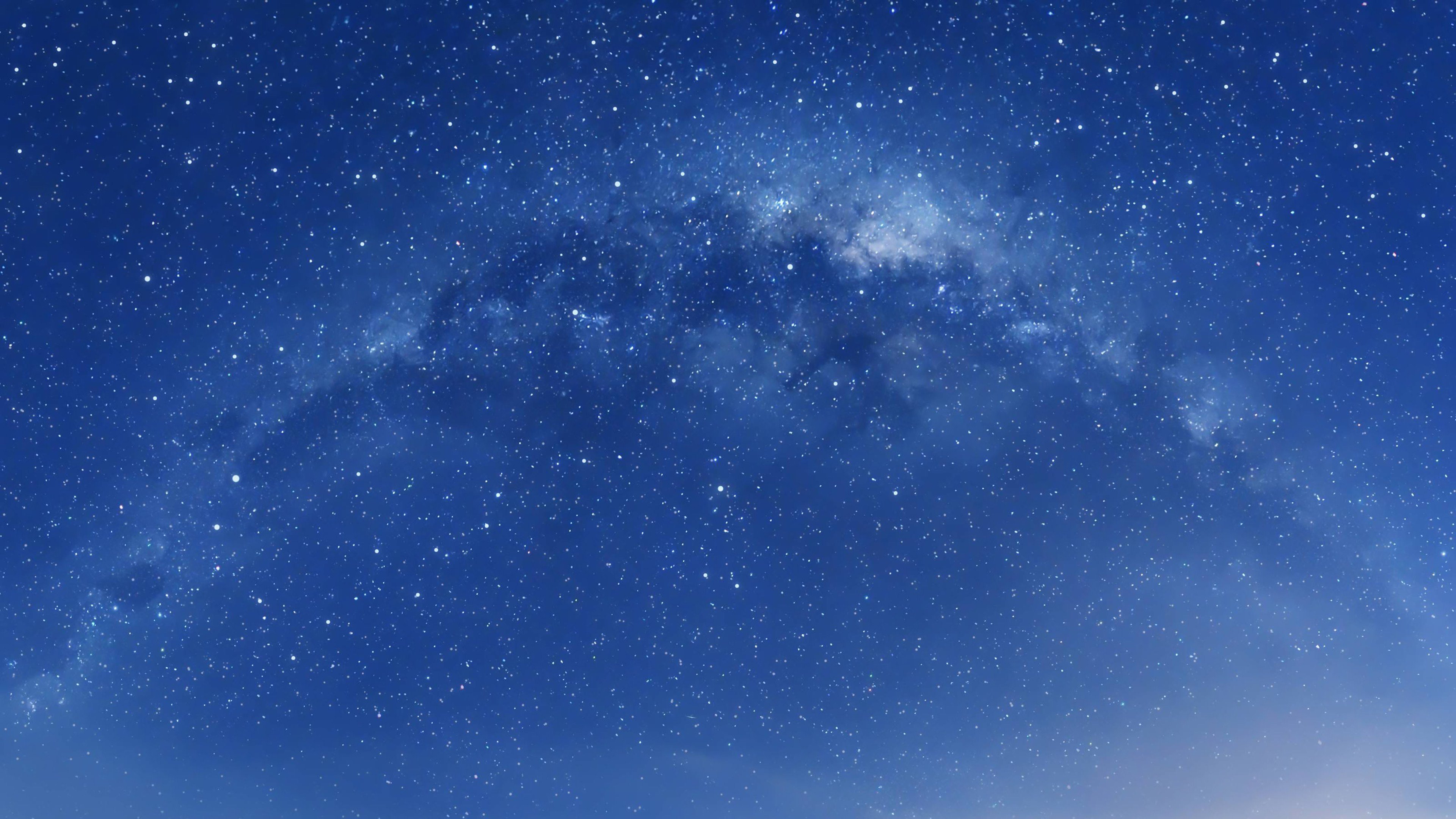 水平坐标系
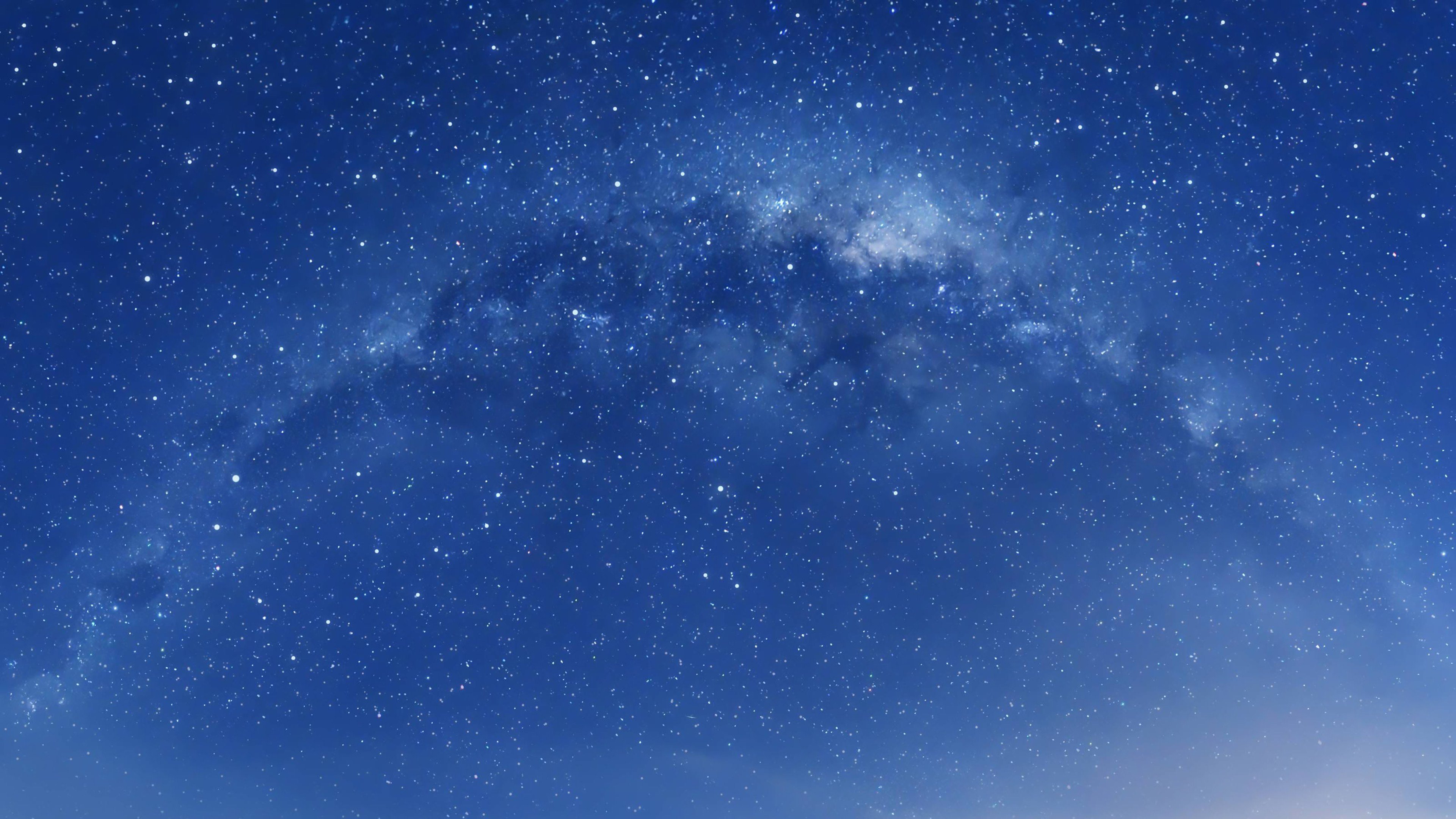 赤道坐标系
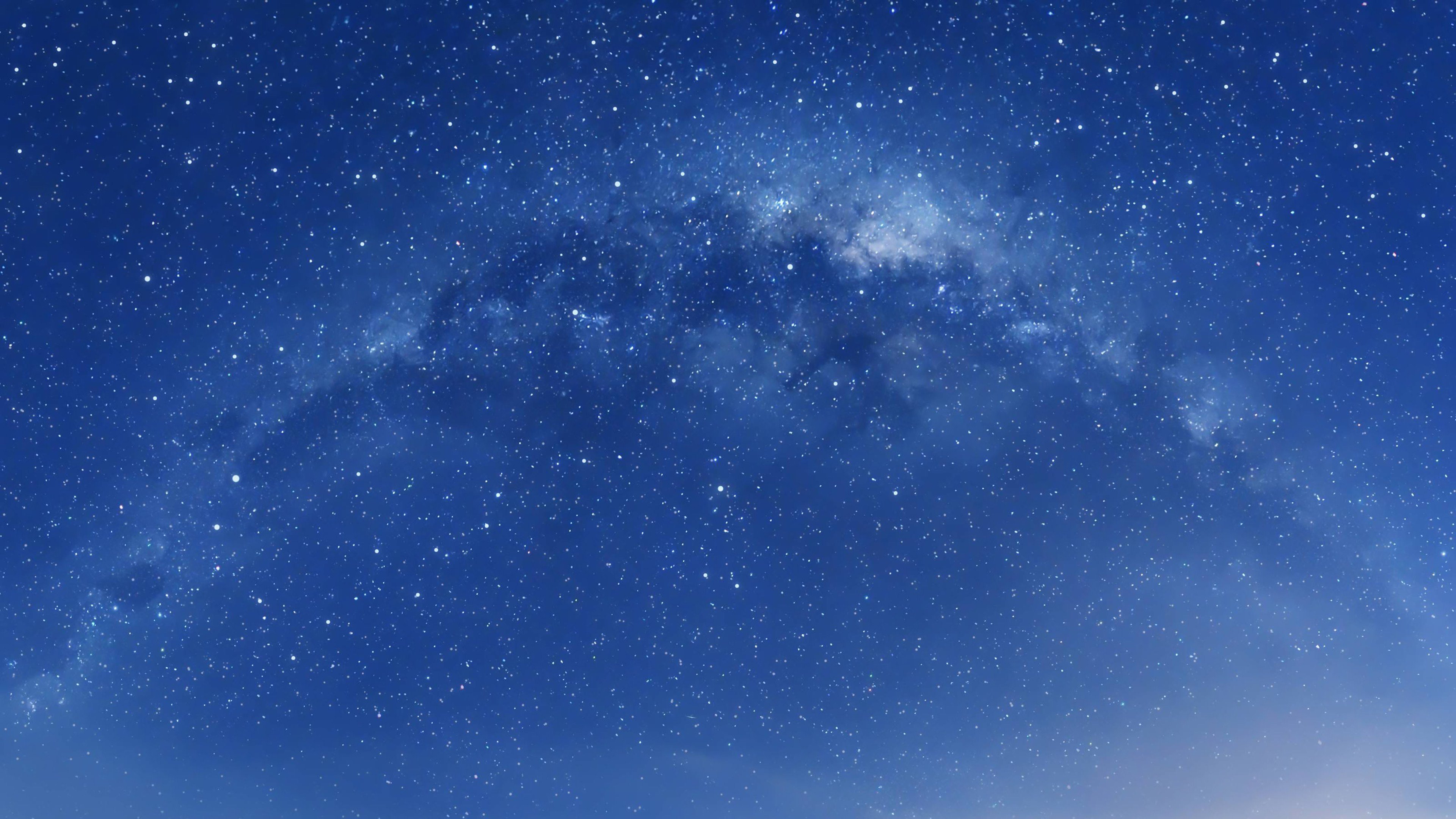 星等
1.星等值越小，星星就越亮
2. 小1等暗大约2.5倍
3. 小6等暗正好100倍

4. 人眼极限约为6等
5. 咱们的望远镜极限是13等
6. 哈勃望远镜的极限是32等
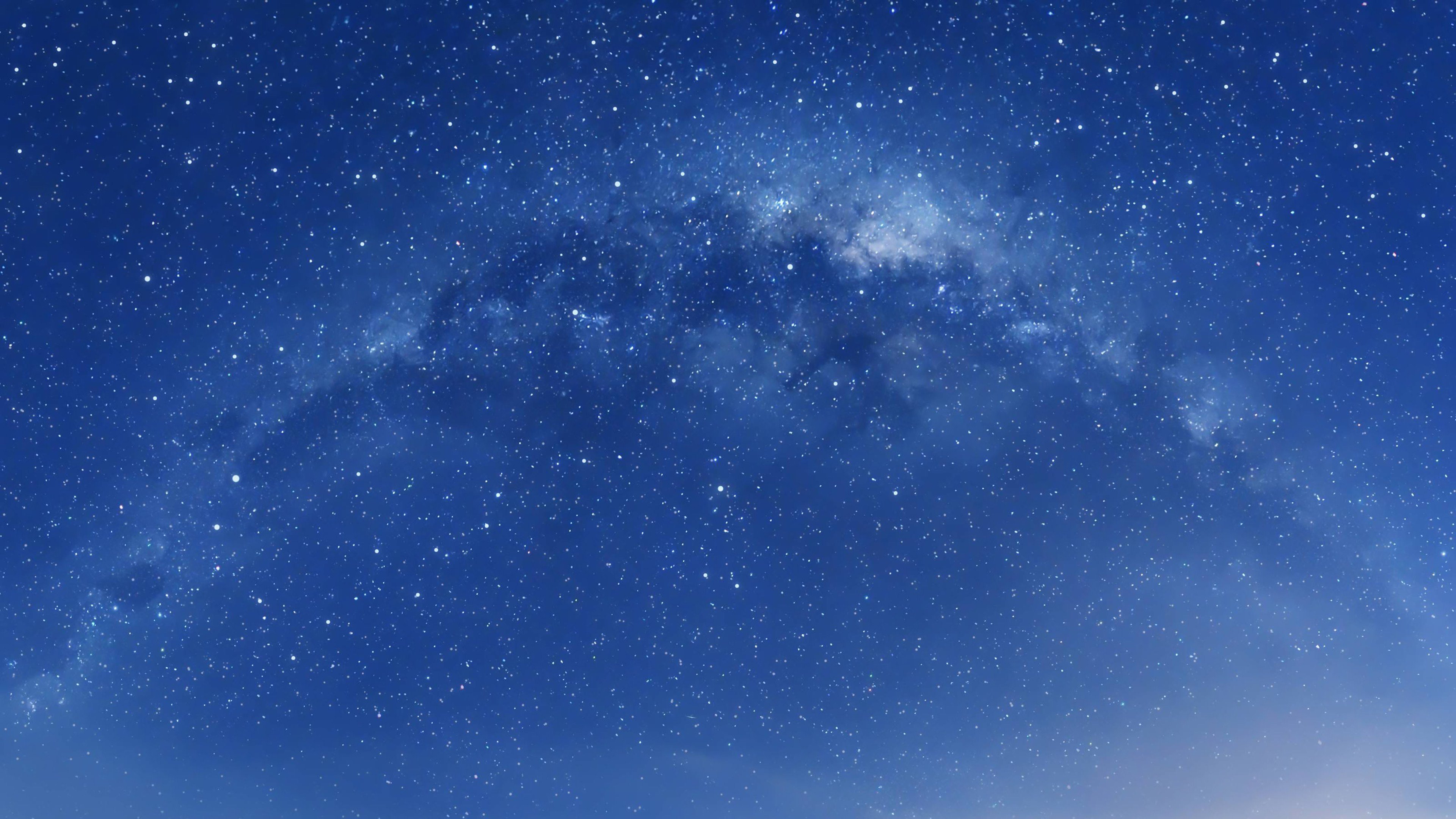 梅西耶天体
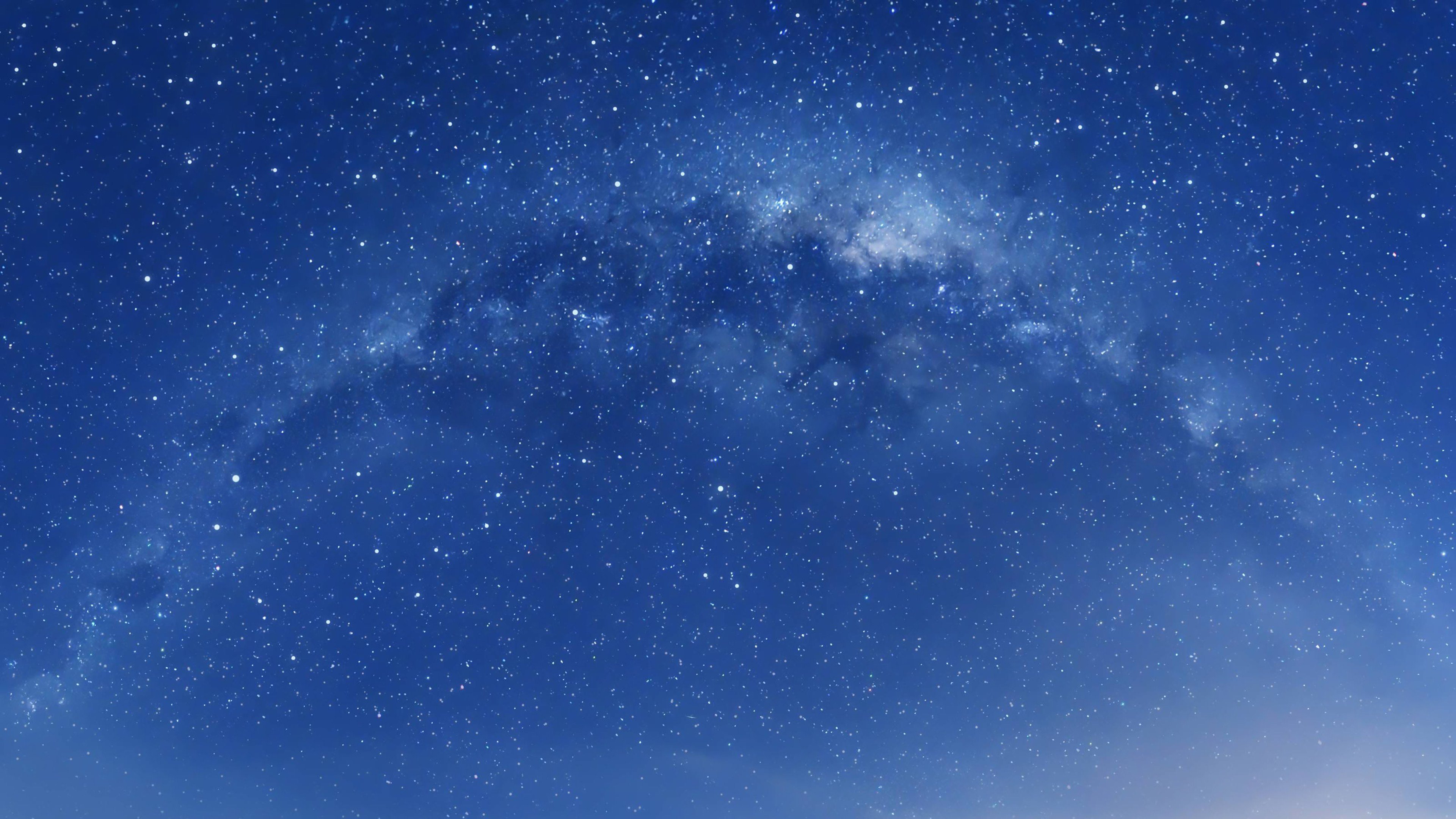 我们要看：
1. 月球
2. 昴星团（M45）
3. 猎户座大星云（M42）
4. 没准看几个行星